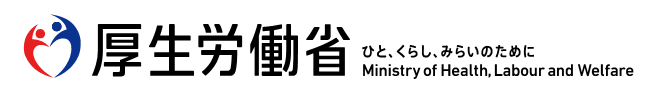 患者のみなさまへ
○○病院
医療機関の機能・役割に応じた適切な受診を行うようお願いします。
令和４年10月１日から、国の制度見直しにより、紹介状を持たずに外来受診する患者等の「特別の料金」の額を引き上げます。ただし、当院に対しての保険給付※1から一定額が差し引かれることとなっています。
※1　保険給付とは、保険者から病院に支払われる金額のことをいいます。
○　一部の病院に外来患者が集中し、患者の待ち時間や勤務医の外来負担等の課題が生じています。　
○　このため、国の制度により、当院は、紹介状を持たずに外来受診する患者等のみなさまから、一部負担金（3割負担等）とは別に、「特別の料金」を徴収することとされています。
○　まずはお住まいの地域の医療機関を受診し、必要に応じて紹介を受ける等、医療機関の機能･役割に応じた適切な受診を行うよう、お願いいたします。
■当院における「特別の料金」の内容（赤字・下線は、令和4年10月1日からの見直し内容）
※ 緊急その他やむを得ない事情がある場合は、「特別の料金」を徴収しないことがあります。
※ 「特別の料金」の額には、消費税分が含まれます。
■紹介状を持たずに外来受診した患者等のお支払いのイメージ
（医科、初診、一部負担金3割負担の場合）
紹介状なしで外来受診する患者の負担が上がります
〔見直し後〕
〔見直し前〕
特別の料金
○○円

増額
特別の料金
○○円
患者の負担
患者の負担
○○円
○○円
一部負担金（3割負担）
3,000円
一部負担金（3割負担）
2,400円
保険給付
7,000円
医療機関の収入
当院の収入
保険給付
5,600円
○○円
○○円
保険給付から一定額が差し引かれます